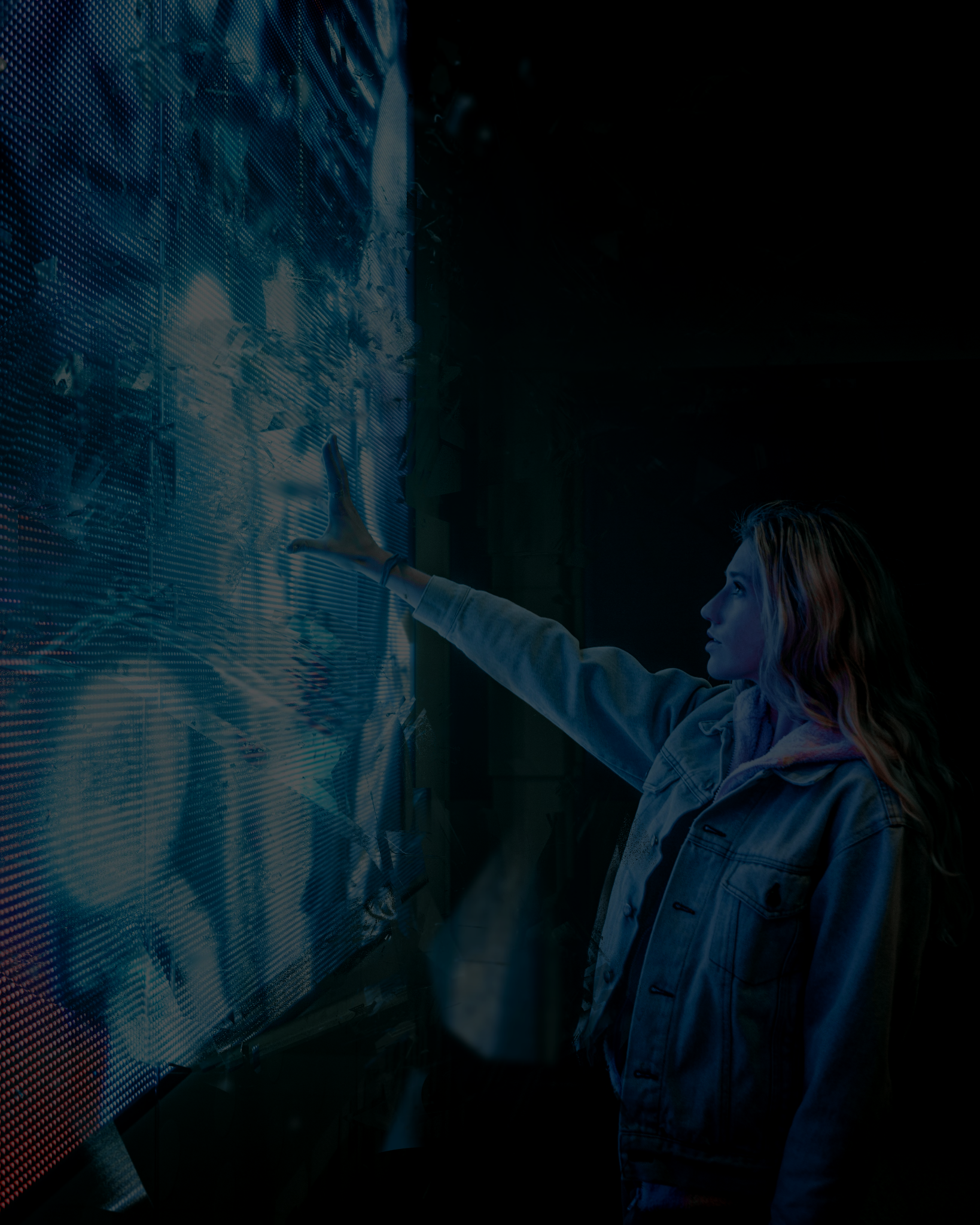 Our
Library,
Our 
Future
South Dublin Libraries
Development Plan
2023 - 2027
Energising, Inspiring, Creating, Rejuvenating  & Empowering
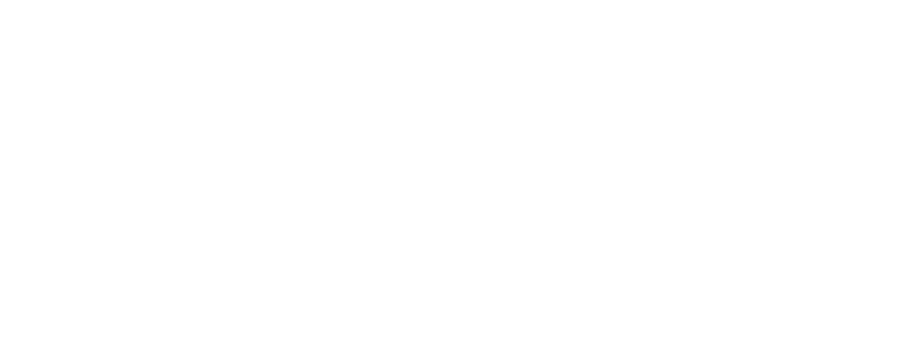 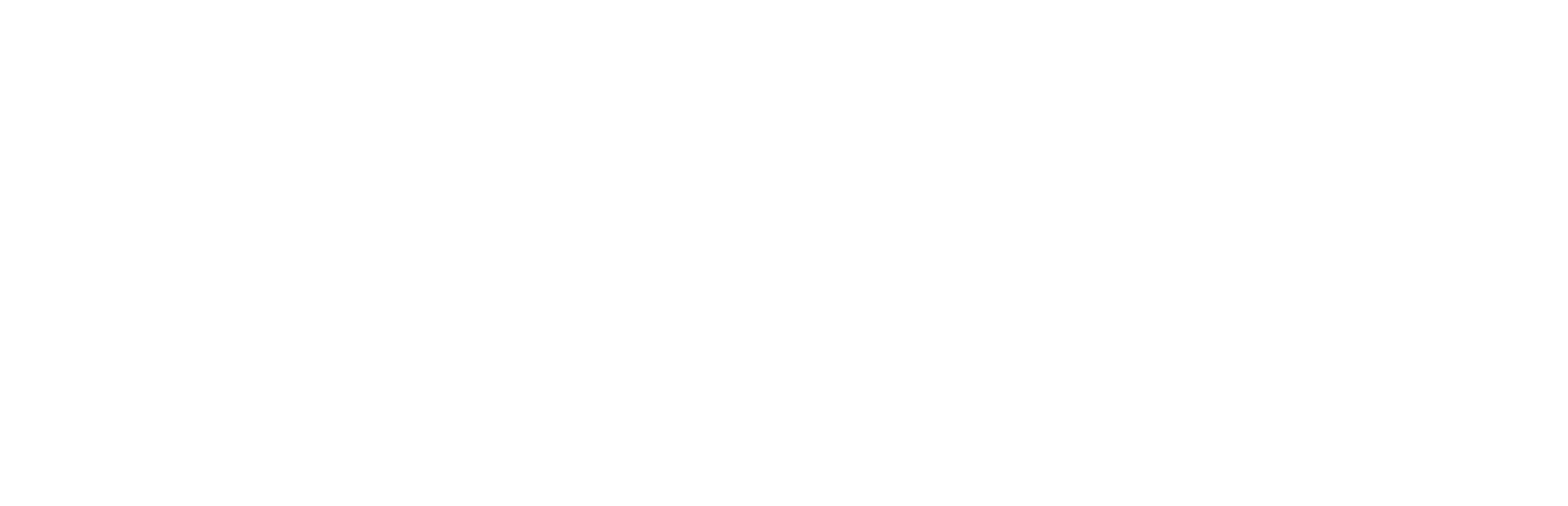 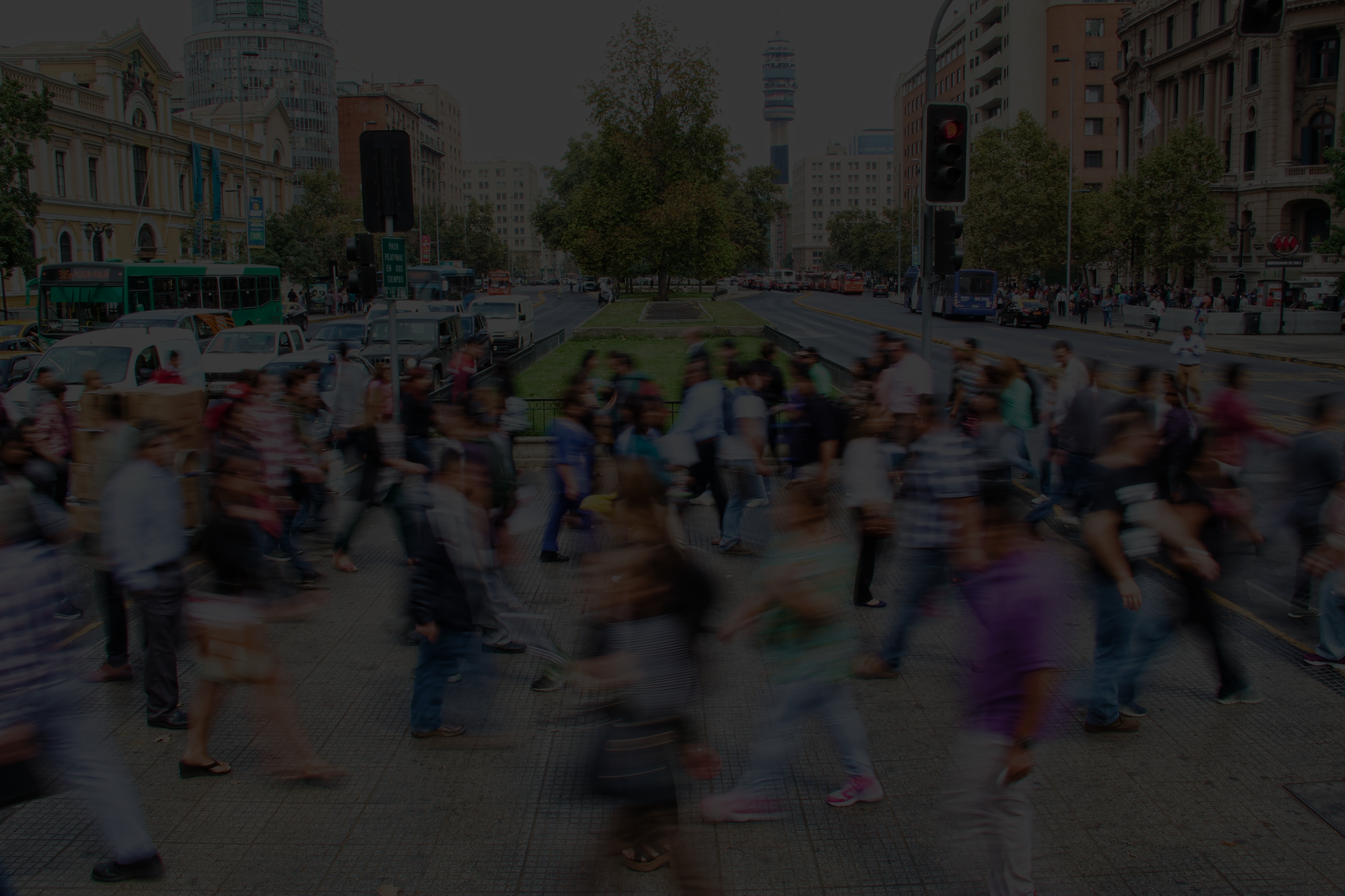 Our Purpose
Our Aspiration
We exist to inspire, support and enable the people of South Dublin to live, learn and thrive.

We do this by removing barriers to knowledge and information. By creating space to think, talk and explore and by being there if and when they need us. 

What we as a library do today will have impact on all our futures.
South Dublin Libraries will become a benchmark for what a public library can be in terms of engagement, relevance, innovation and impact. 

We will do this by questioning why we exist, what we do and how we can better serve the public. 

Today, society and communities face many challenges, where accurate information, human connection and inspiration is needed. South Dublin Libraries will use our position in the heart of communities to better serve those communities.
Our
Library,
Our 
Future
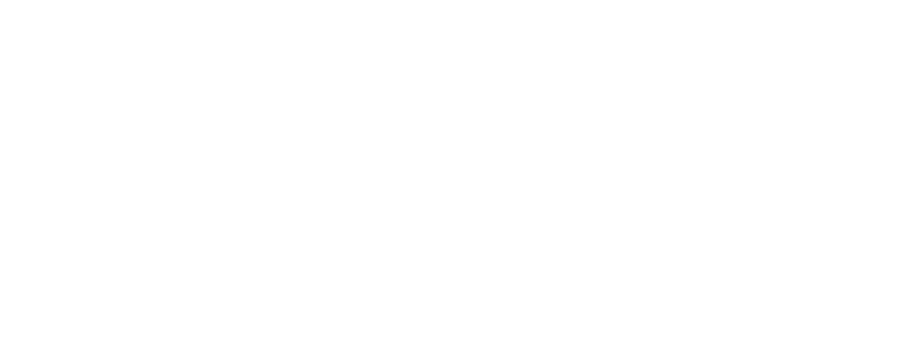 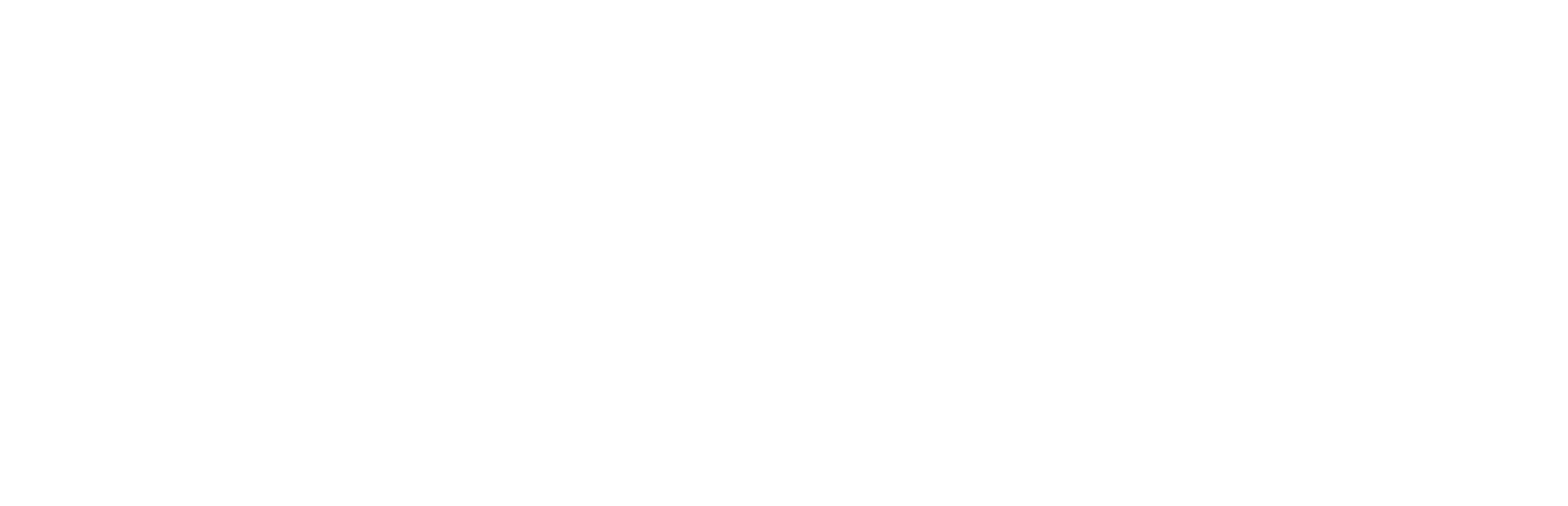 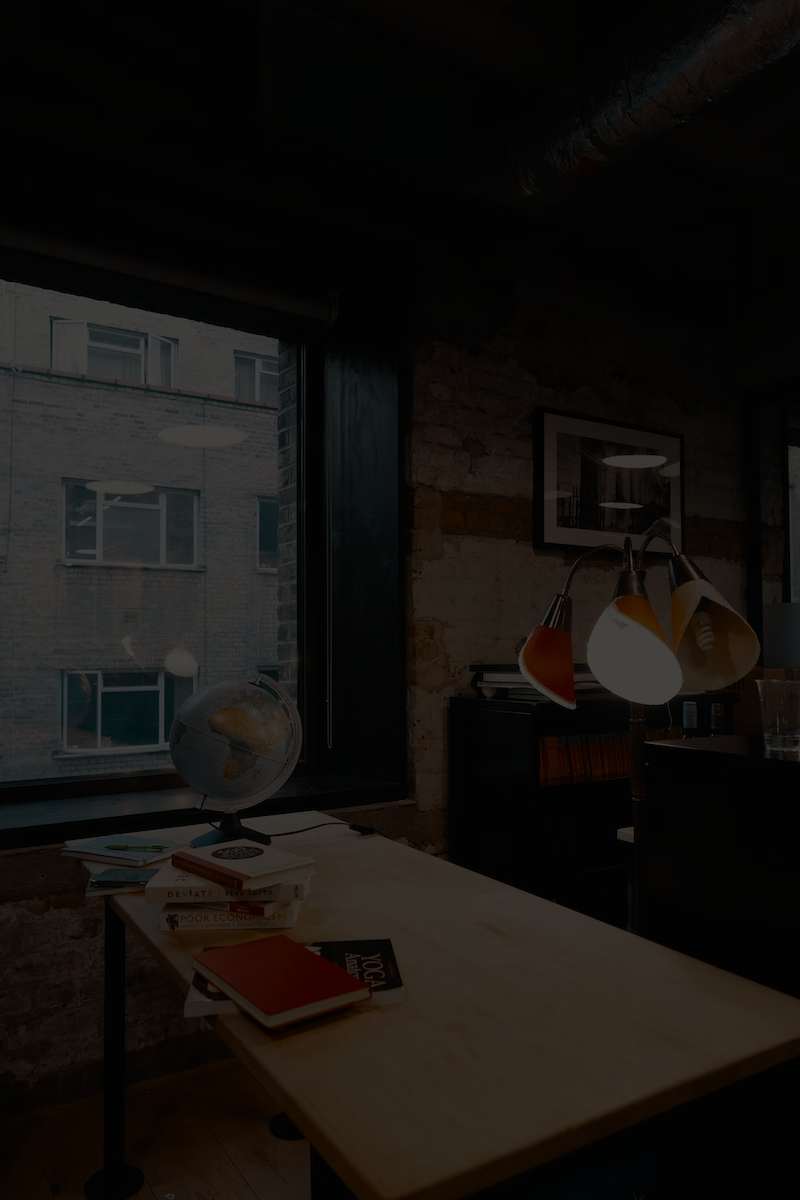 Our Aspiration
Our
Library,
Our 
Future
South Dublin Libraries will become a benchmark for what a public library can be in terms of engagement, relevance, innovation and impact. We will do this by questioning why we exist, what we do and how we can better serve the public.

 Today, society and communities face many challenges, where accurate information, human connection and inspiration is needed. South Dublin Libraries  will use our position in the heart of communities to better serve those communities.
South Dublin Libraries
Development Plan
2023 - 2027
Innovation for the library we need today

Human-Centred Innovation
 for, with & through the library
The library working 
for tomorrow

Responding to increasing community, social and global challenges
Our
Library,
Our 
Future
South Dublin Library Champions
Key Development areas
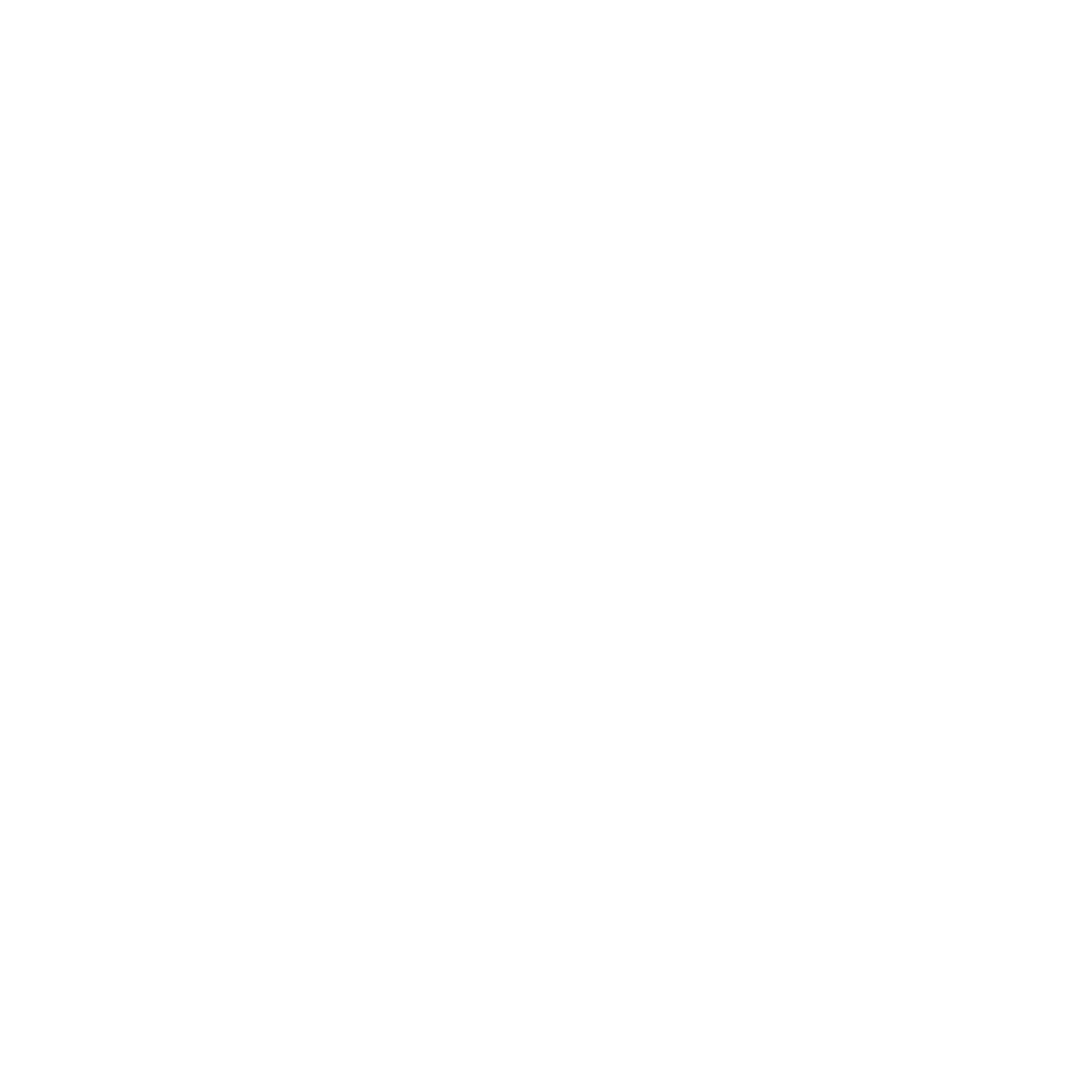 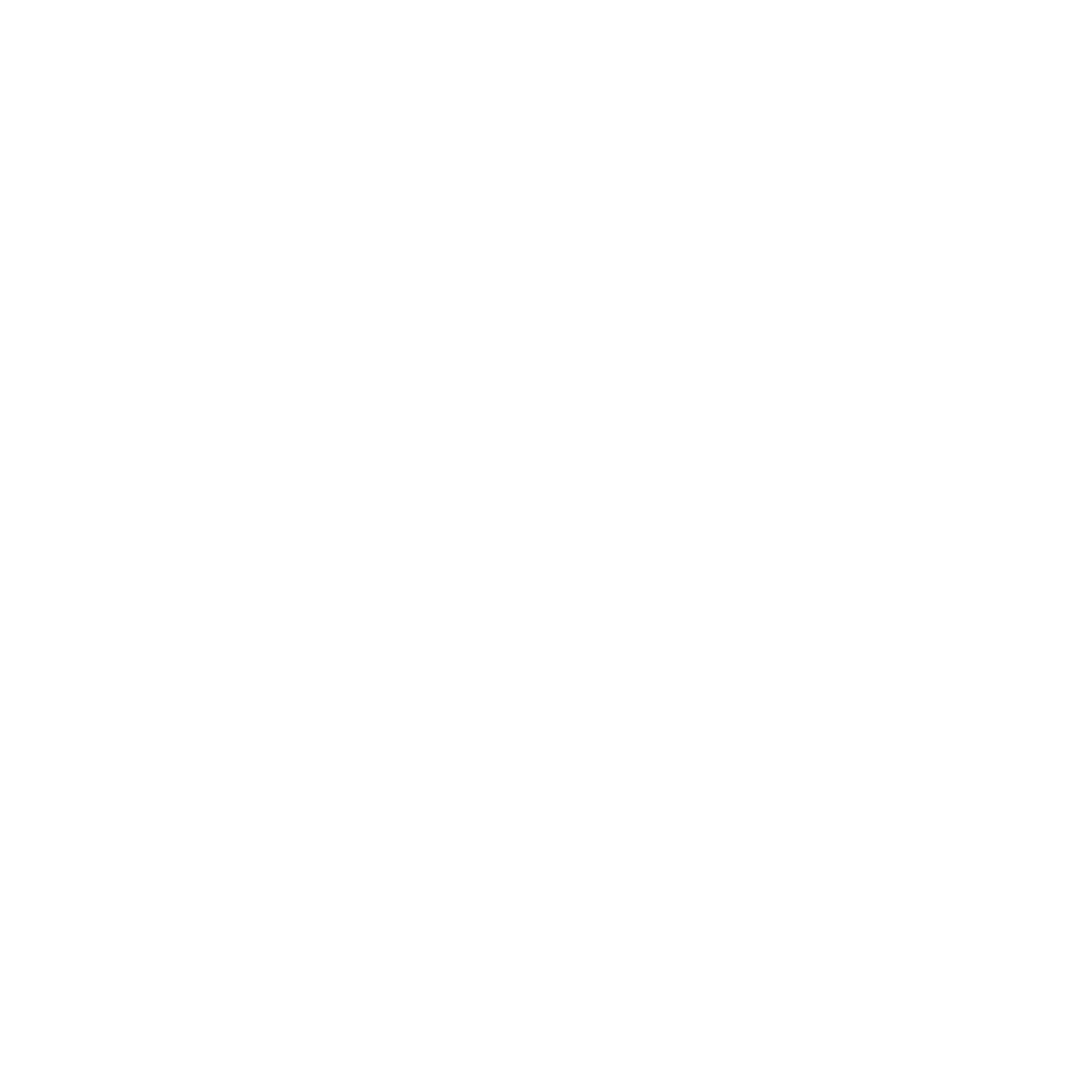 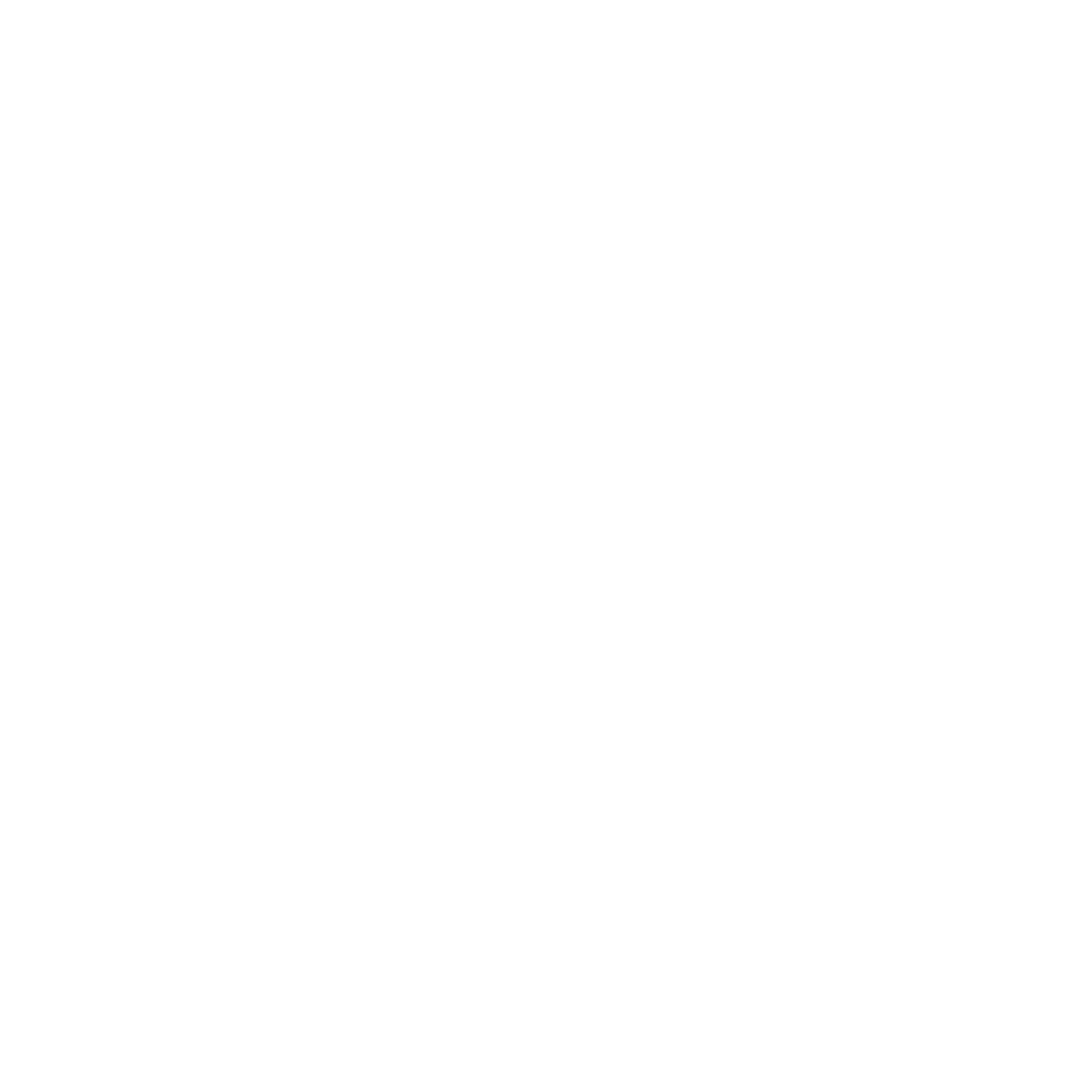 SDL champion for 
Environment & Sustainability
SDL champion for 
Innovation & 
Creativity
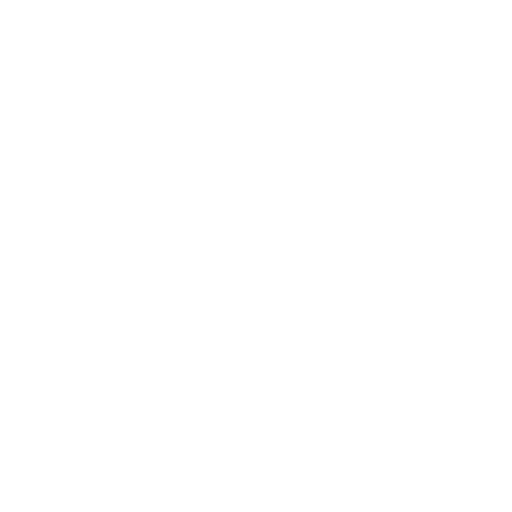 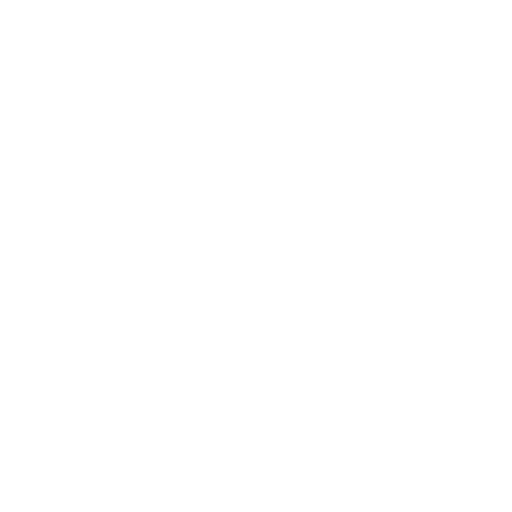 Energising our Collections
Sharing our stories, making our places
Expanding our Community
Innovative Curation:
Wayfinding life:
Meaningful partnerships
Adapting delivery
Literacy & Healthy Ireland:
Attracting teenagers           & young adults:
Finding our purpose
Transition to experiences
Adapting to member needs
New Heritage 
Technology for all
Collect & curate
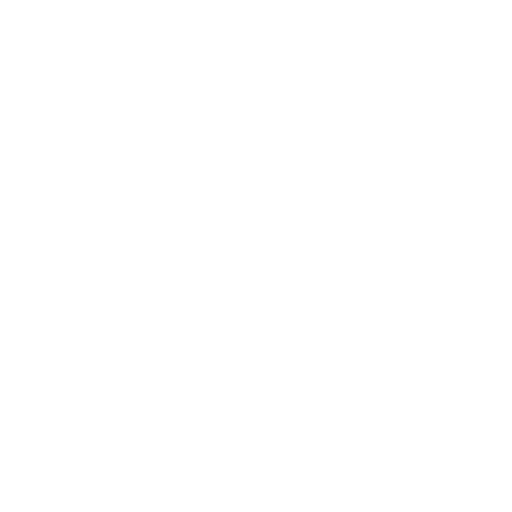 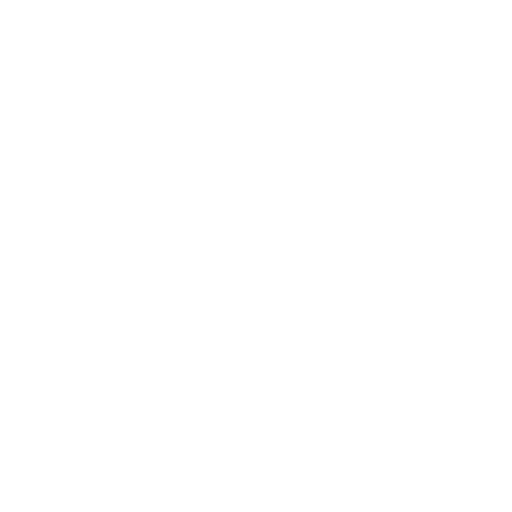 SDL champion for 
Equality, Diversity 
& Inclusion
SDL champion for 
Community
& Outreach
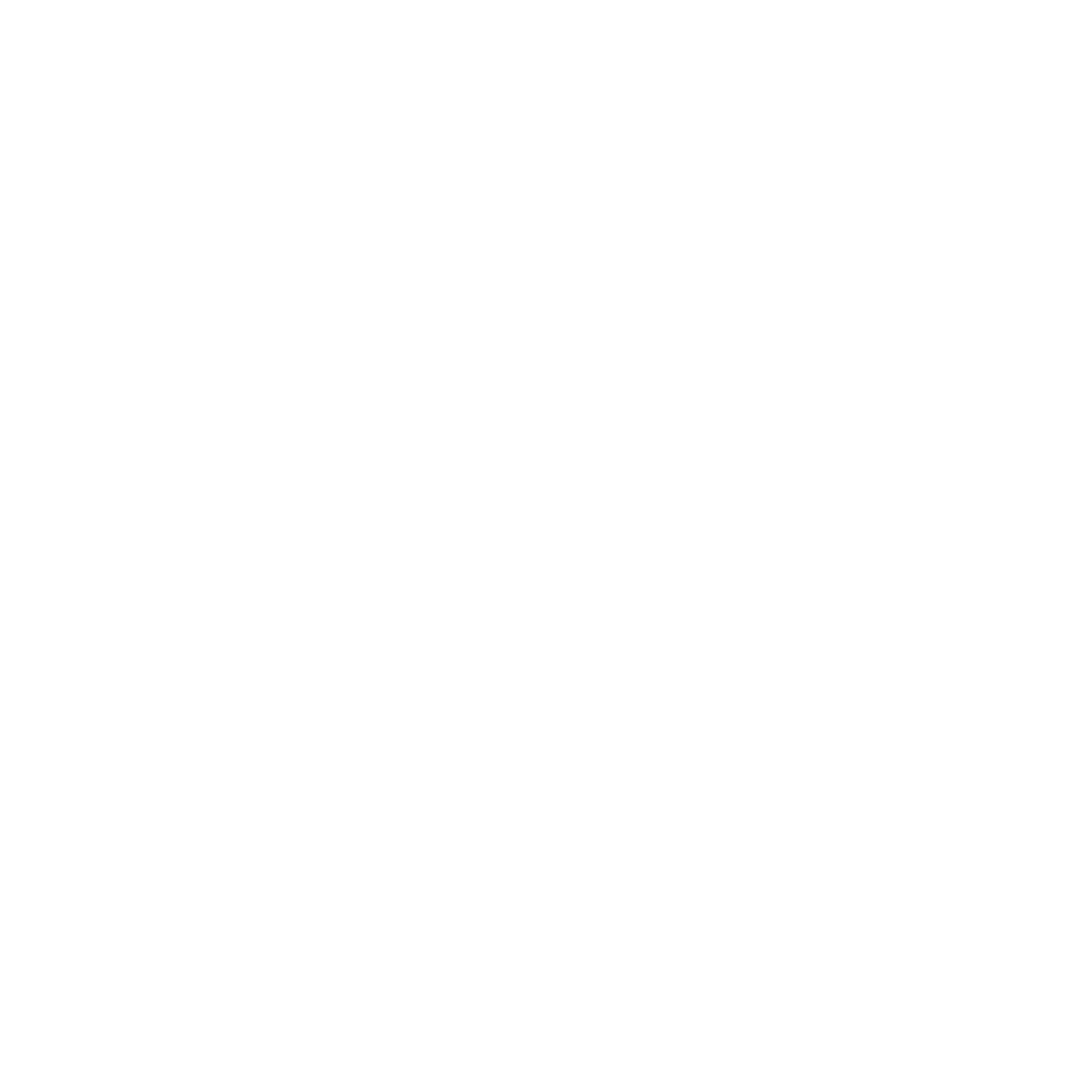 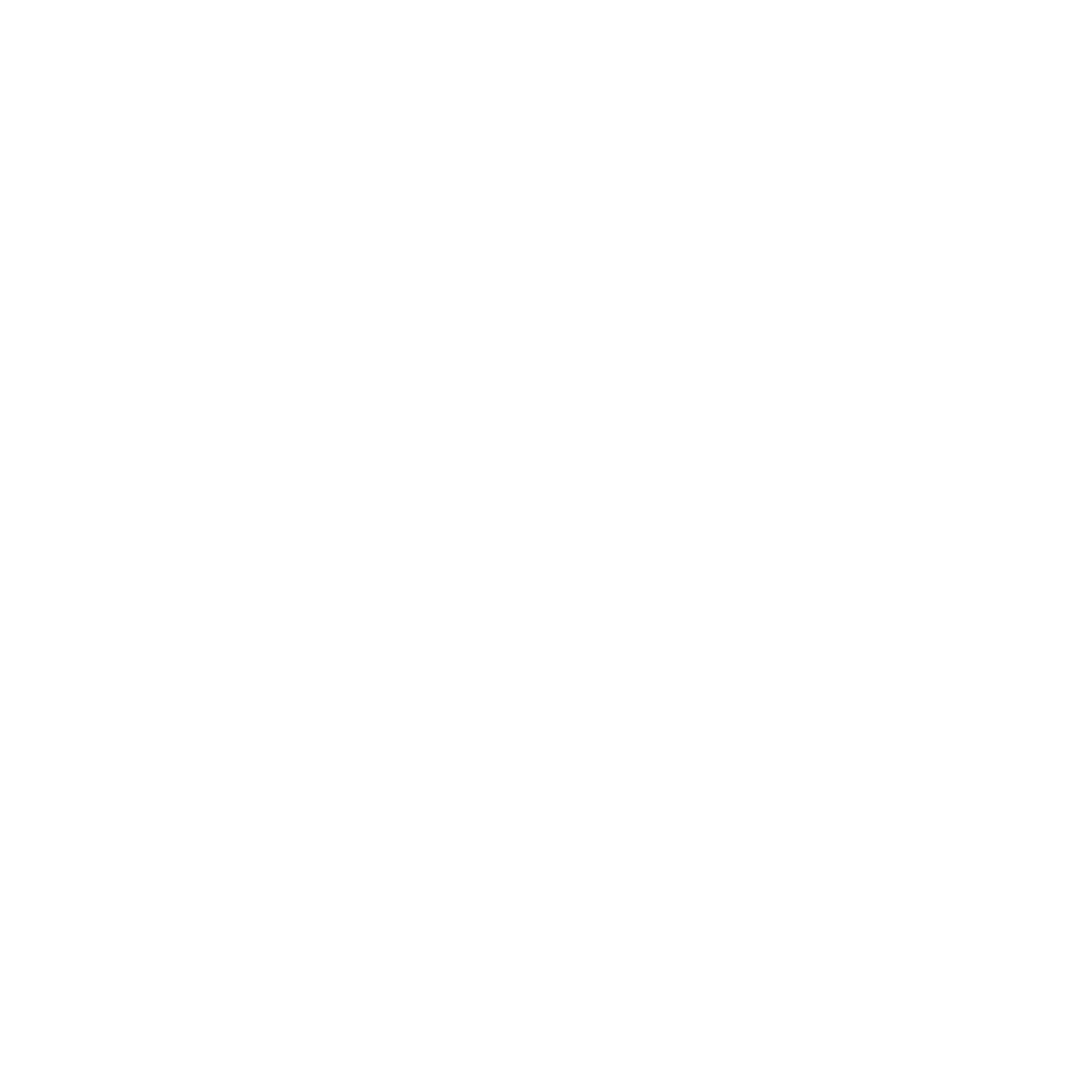 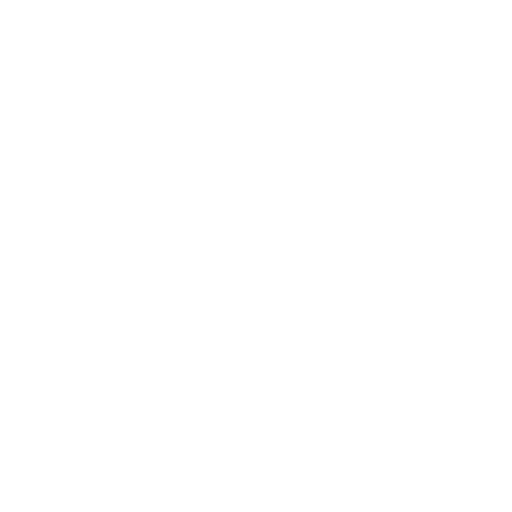 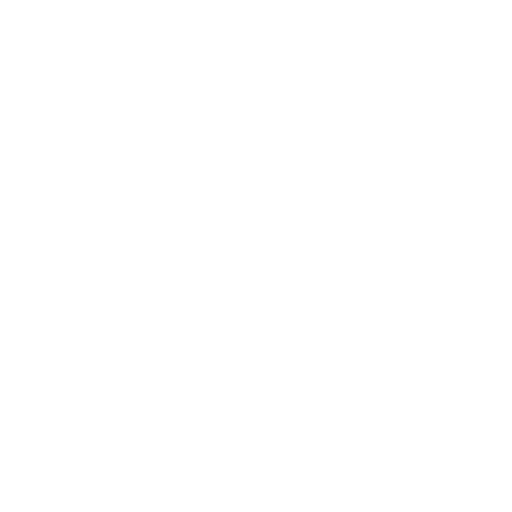 SDL champion for 
Heritage & 
Placemaking
SDL champion for 
Literacy & the 
Irish language
Empowering 
our Staff
Rejuvenating our Physical & Virtual Spaces
Innovation & improvement
Getting out into the community
Irish Language
The library as a third+ space
Targeted Comfort
Innovation & improvement
Finding play, purpose & potential
The library as a third+ space
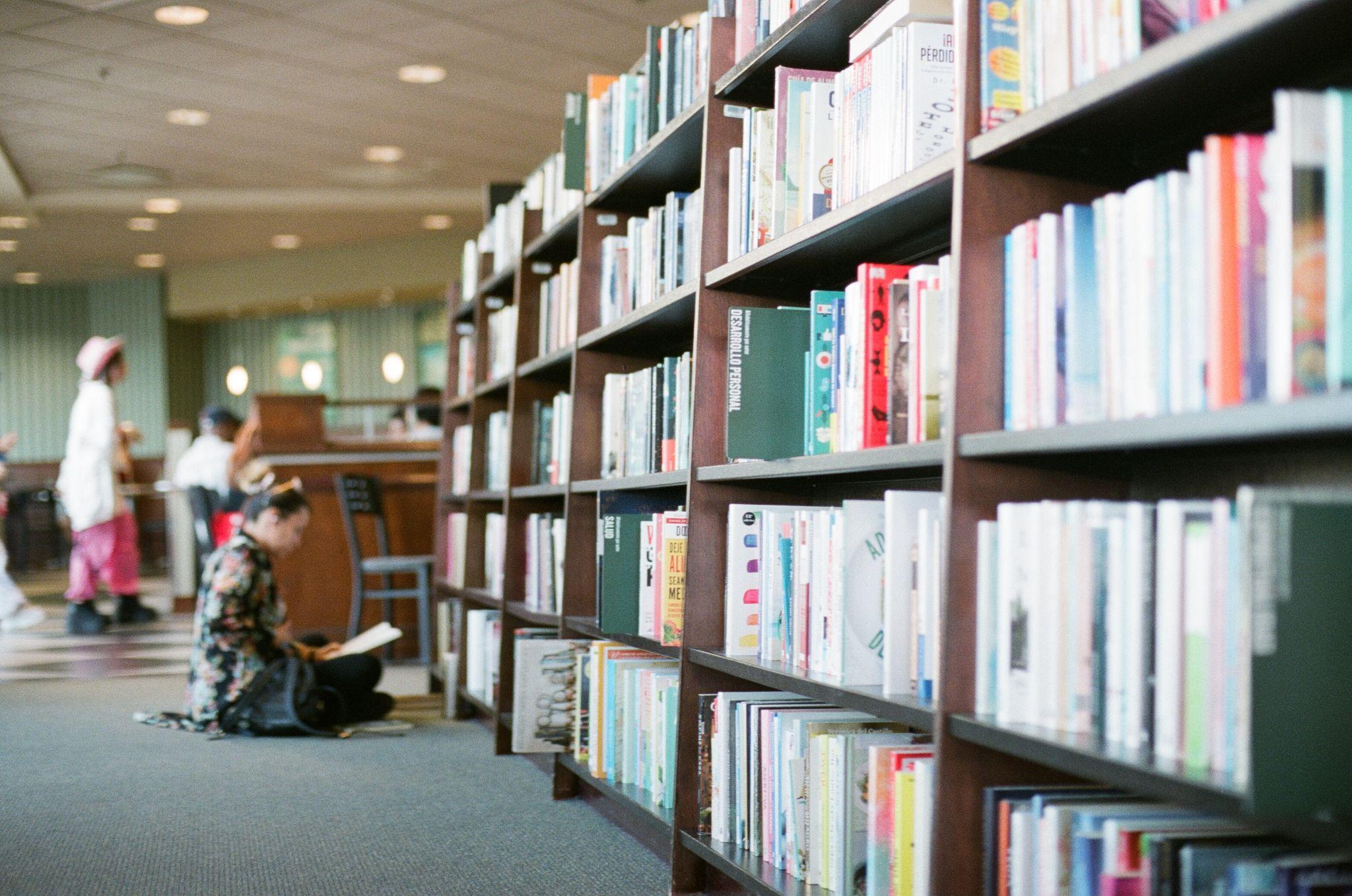 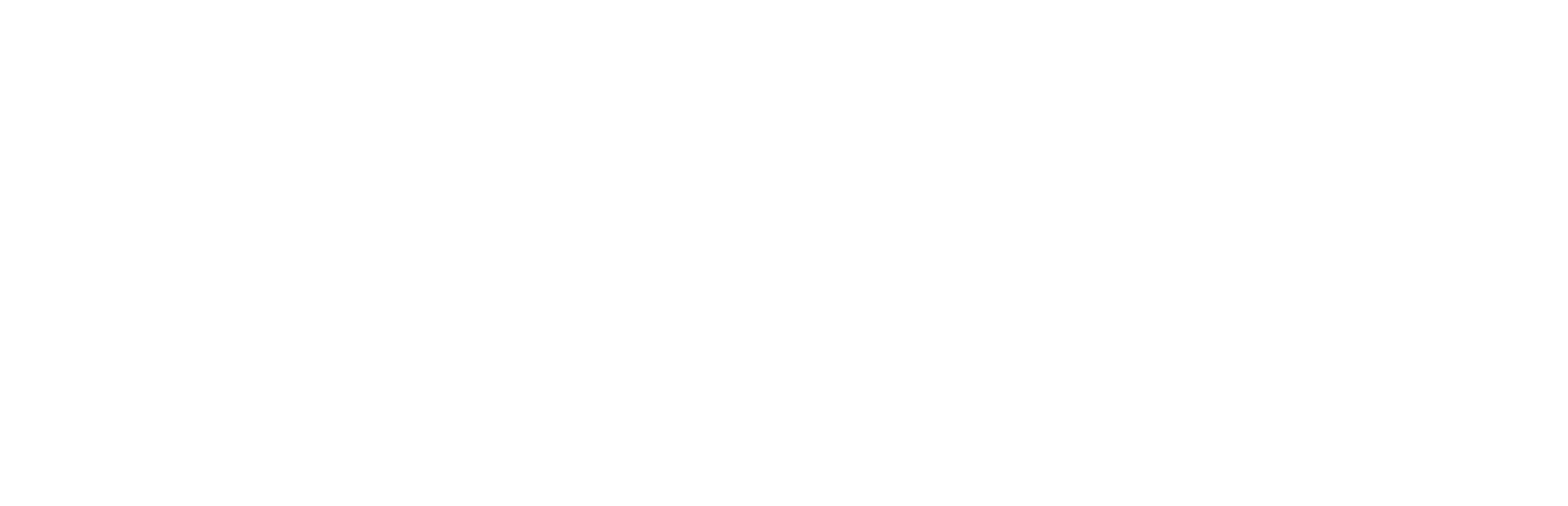 Our Library, Our Future
Overarching
Overview of South Dublin Libraries Development Plan
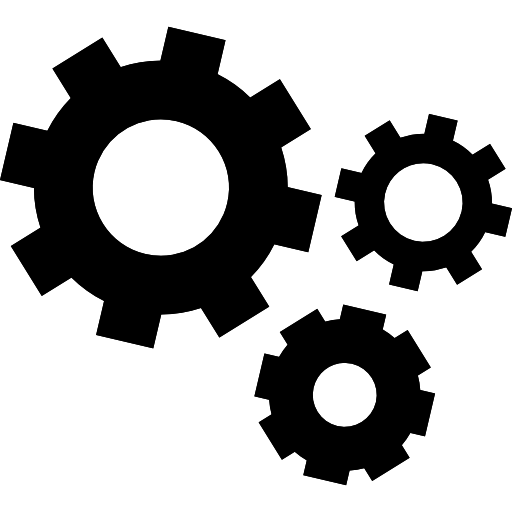 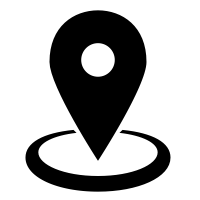 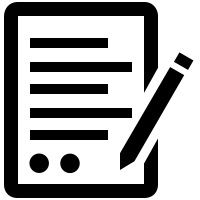 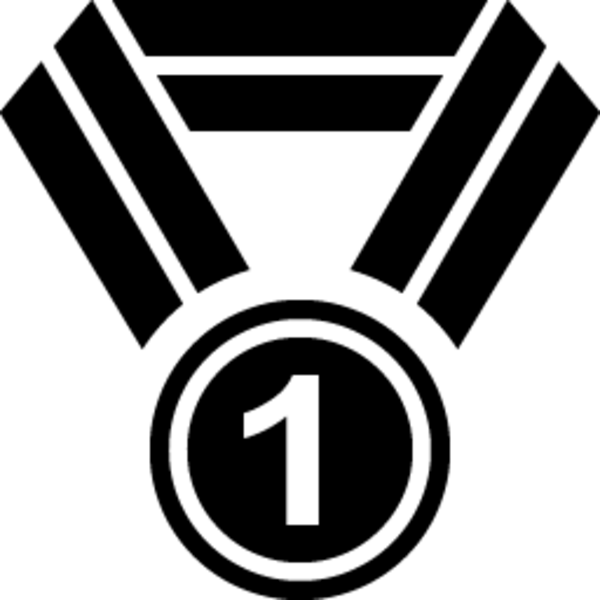 Our
Library,
Our 
Future
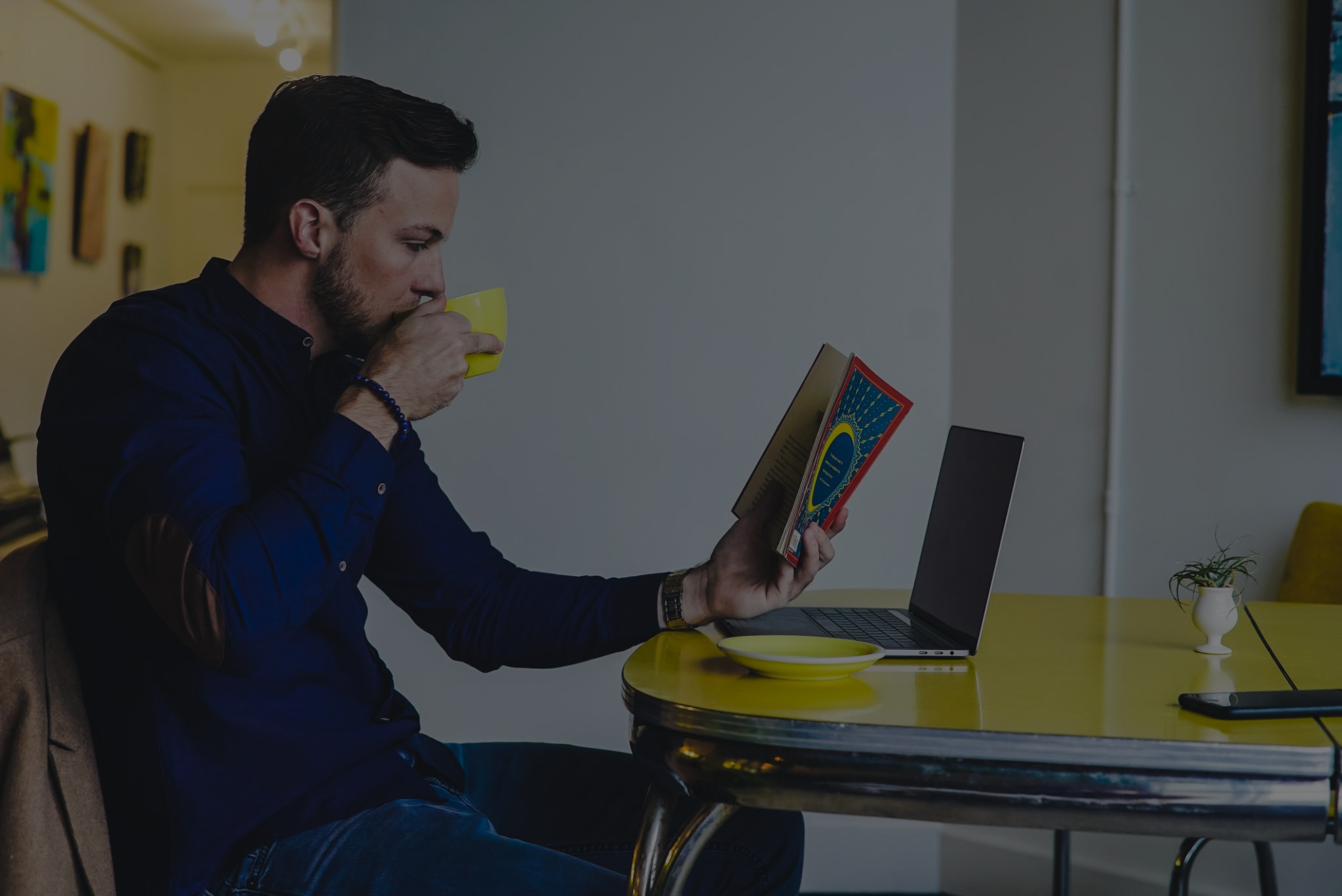 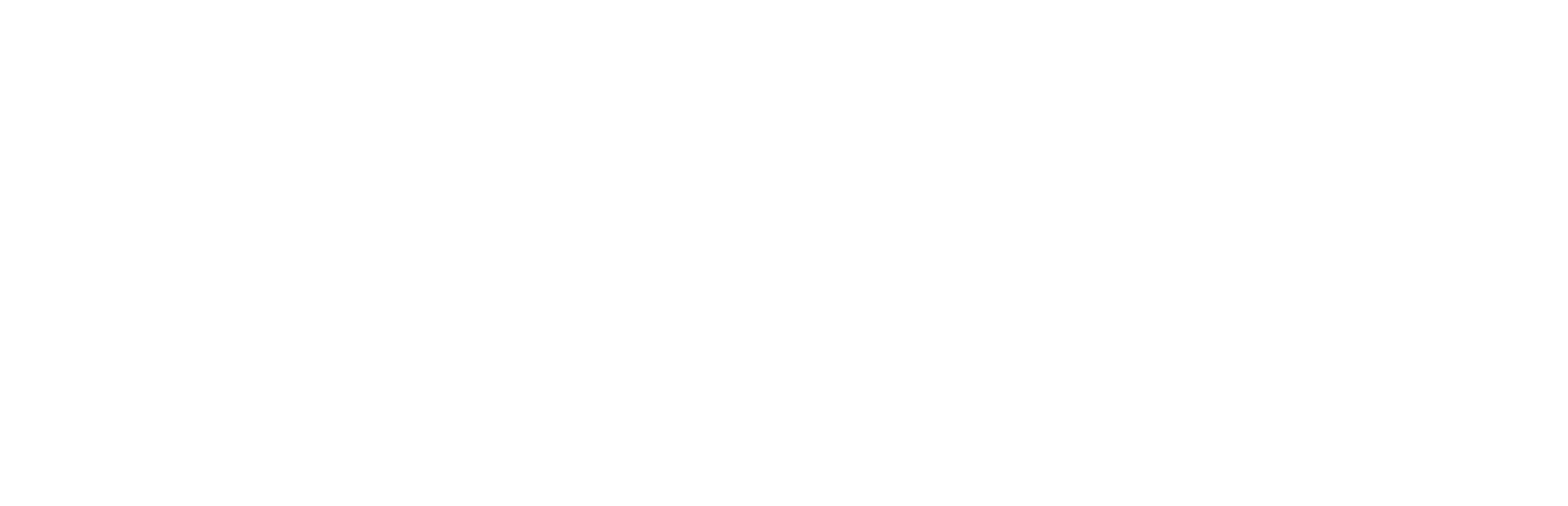 Expanding & Inspiring Our Community
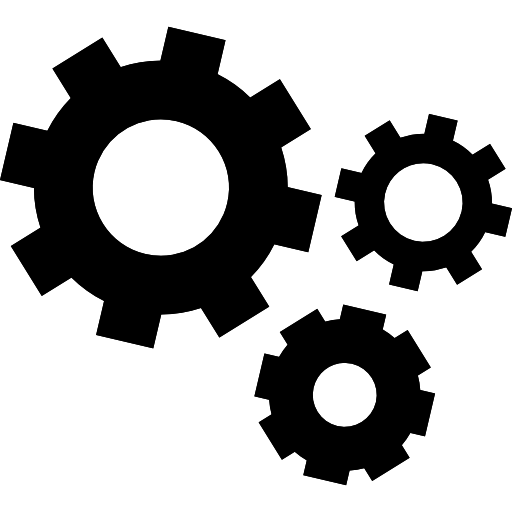 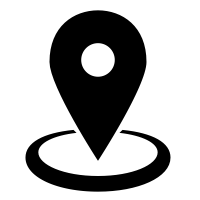 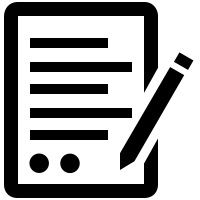 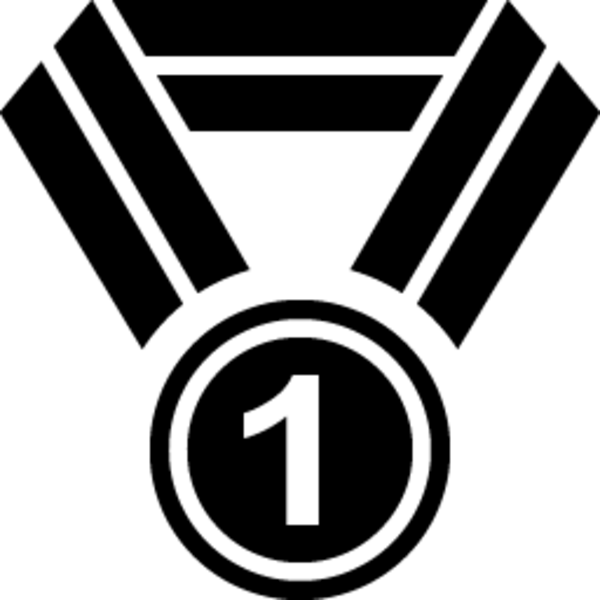 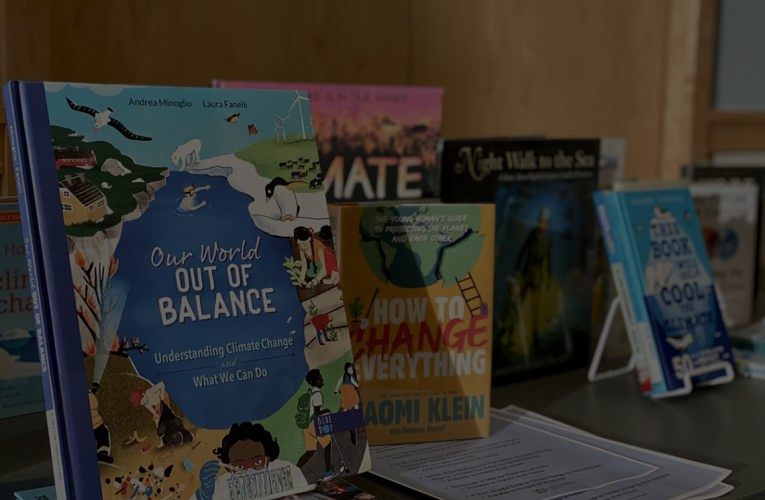 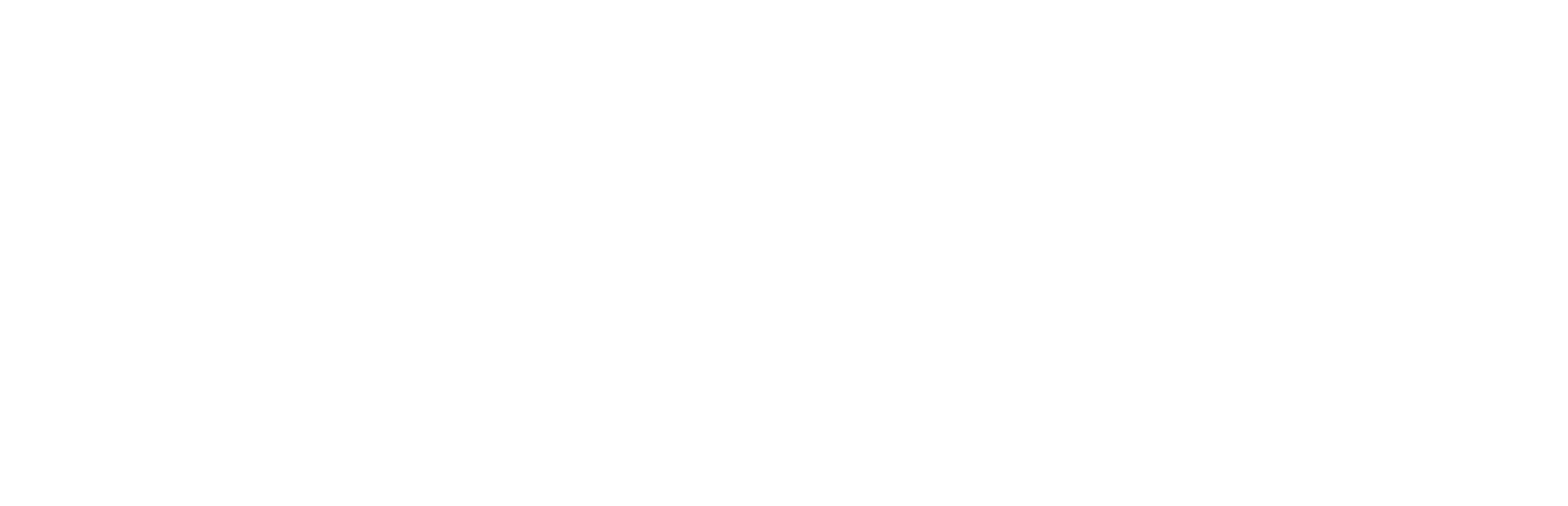 Energising Our Collection
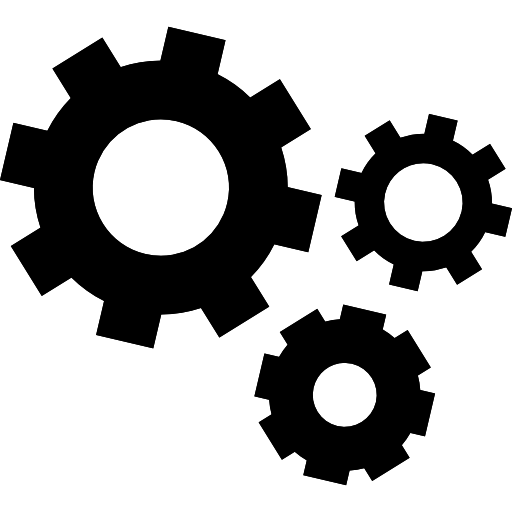 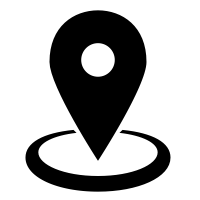 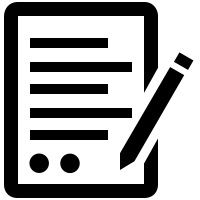 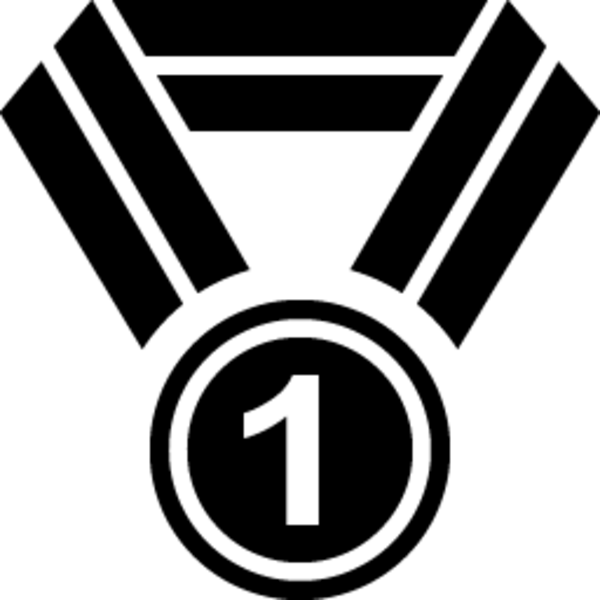 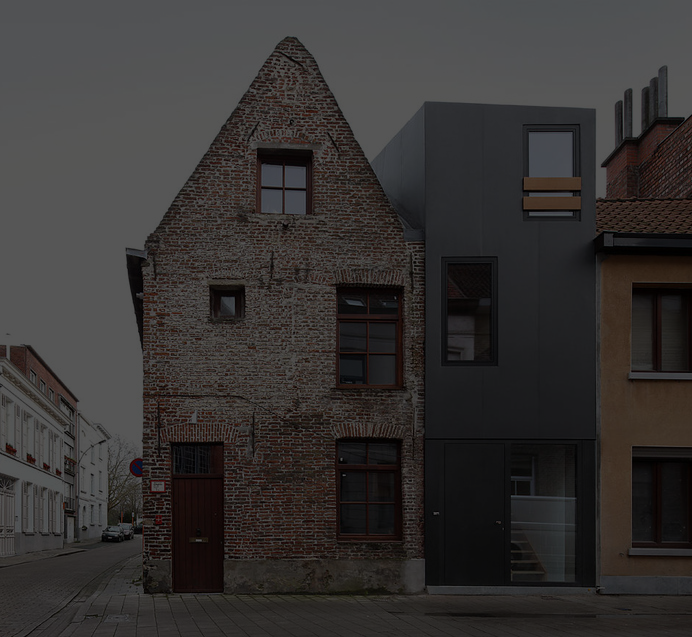 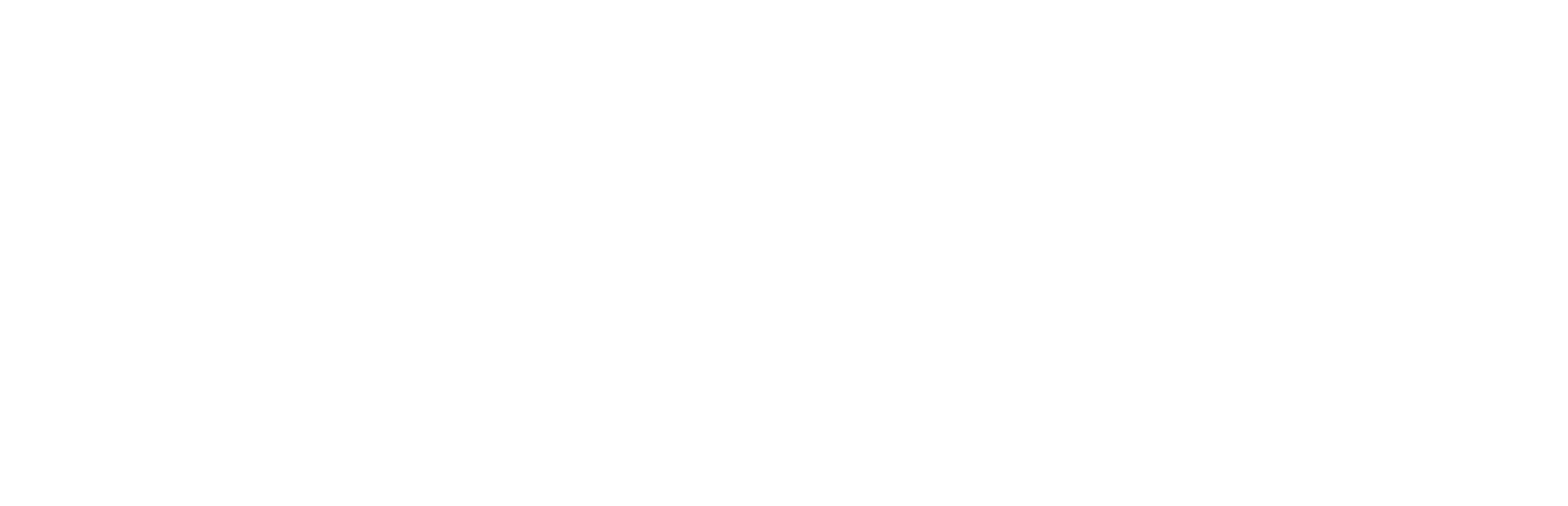 Our Library, Our Future
Sharing Our Stories, Making Our Places
Overview of South Dublin Libraries Development Plan
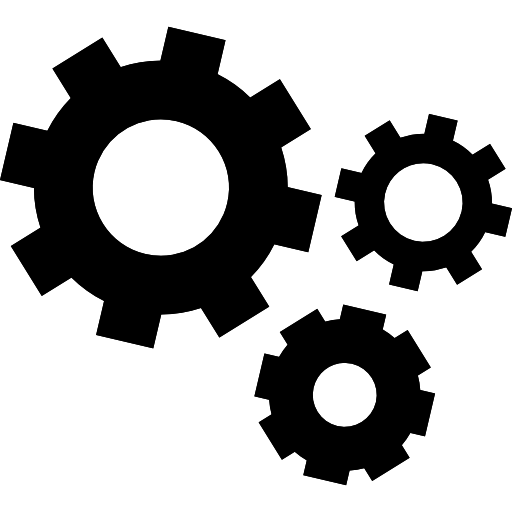 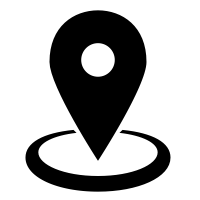 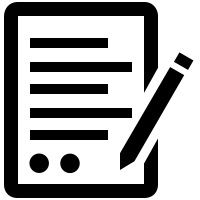 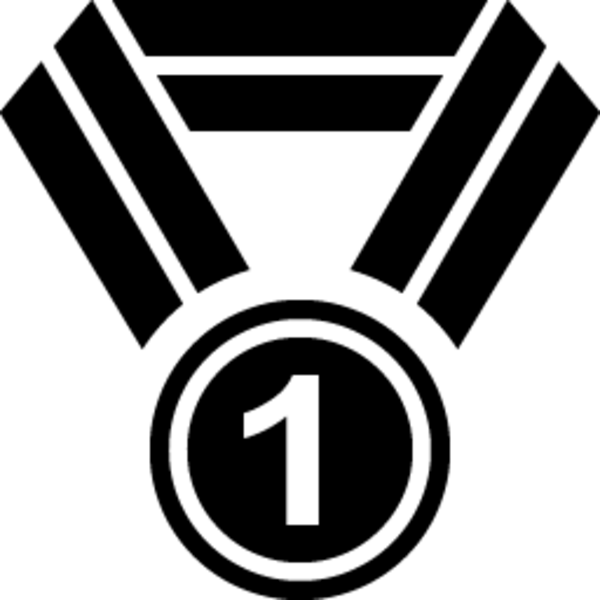 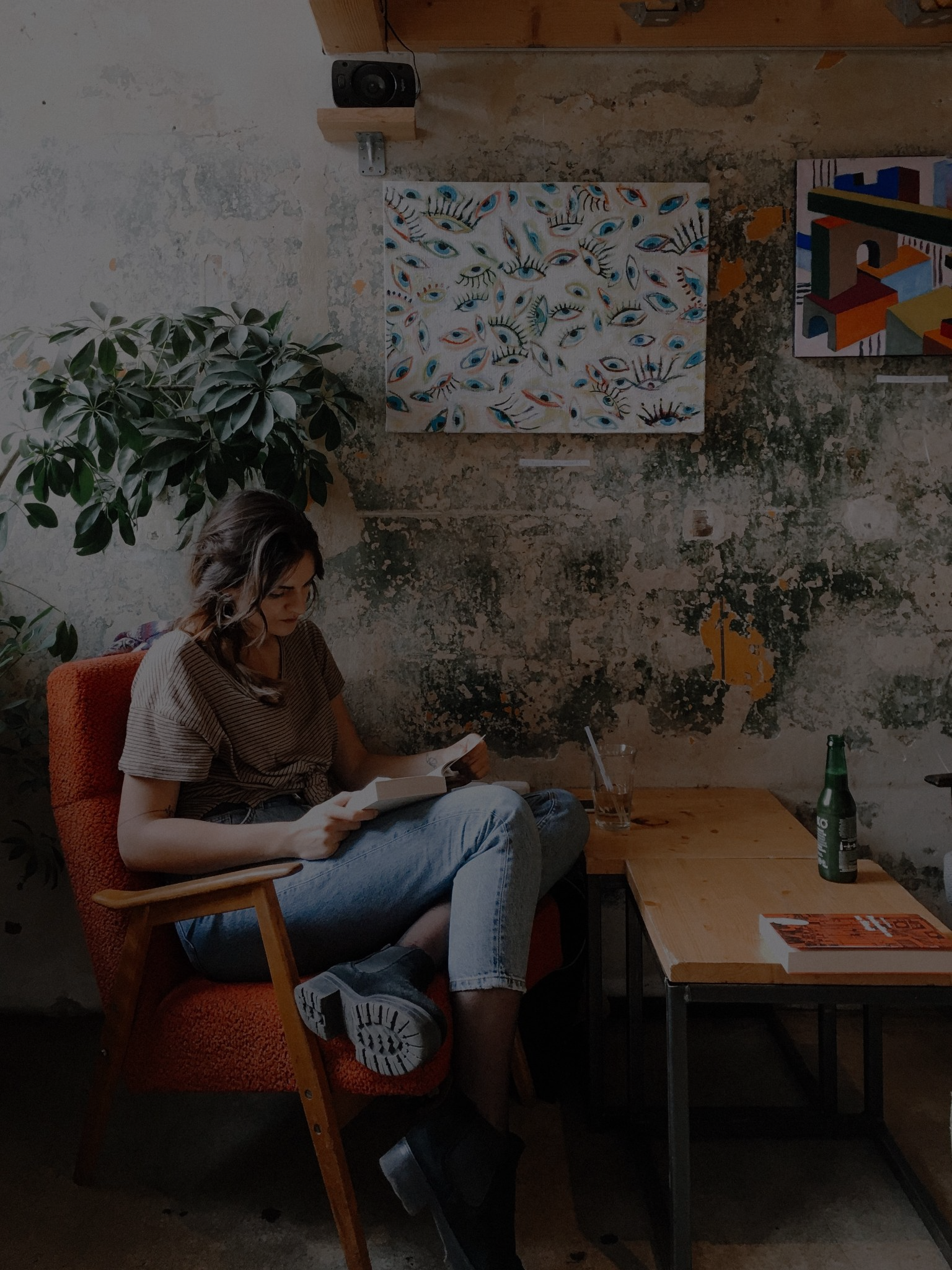 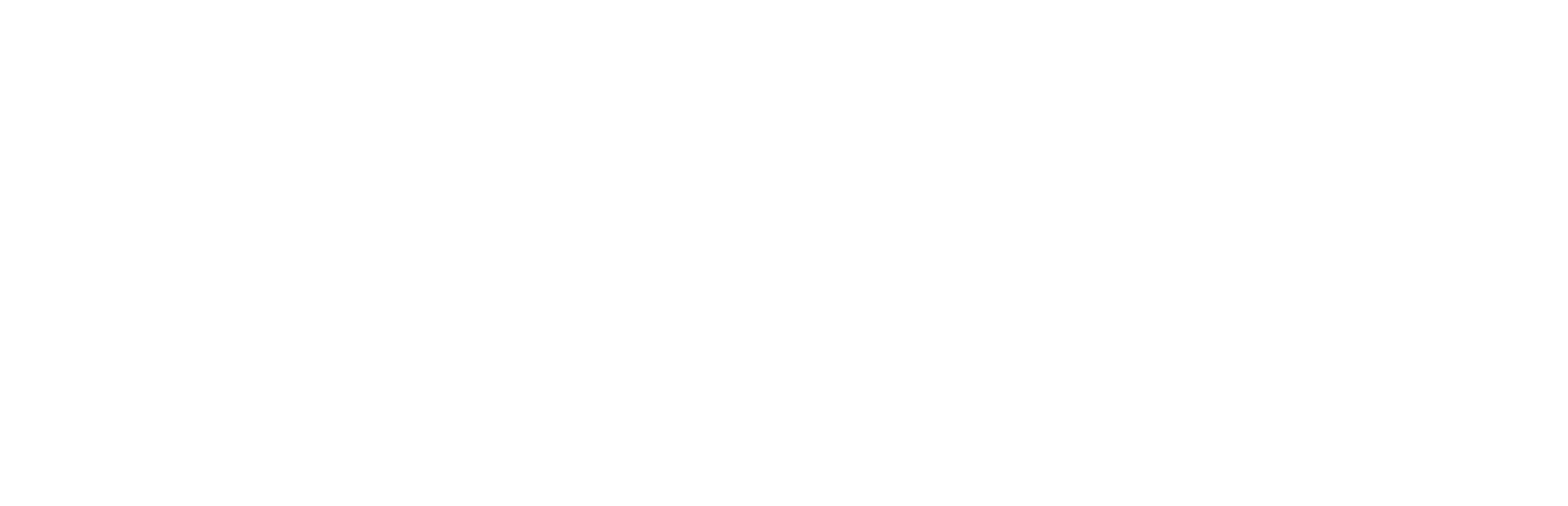 Our Library, Our Future
Rejuvenating Our  Physical & Virtual Space
Overview of South Dublin Libraries Development Plan
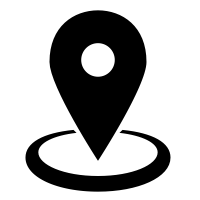 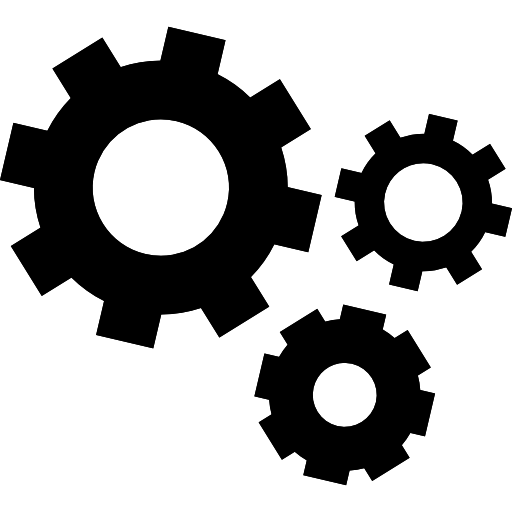 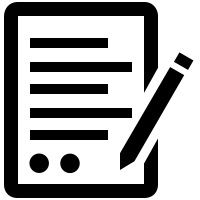 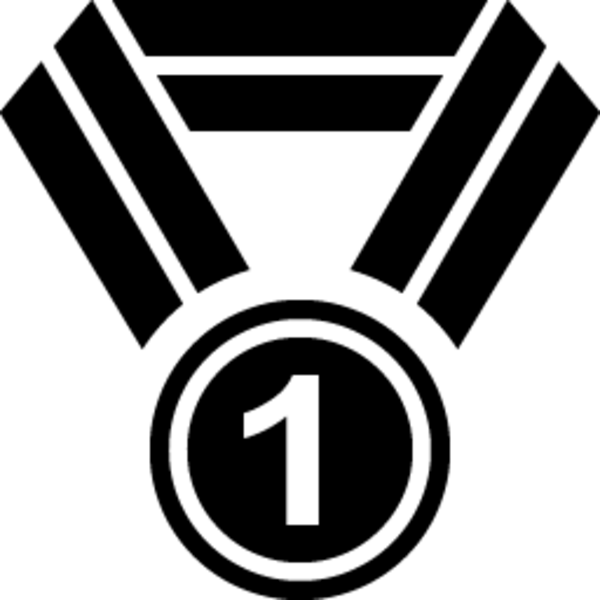 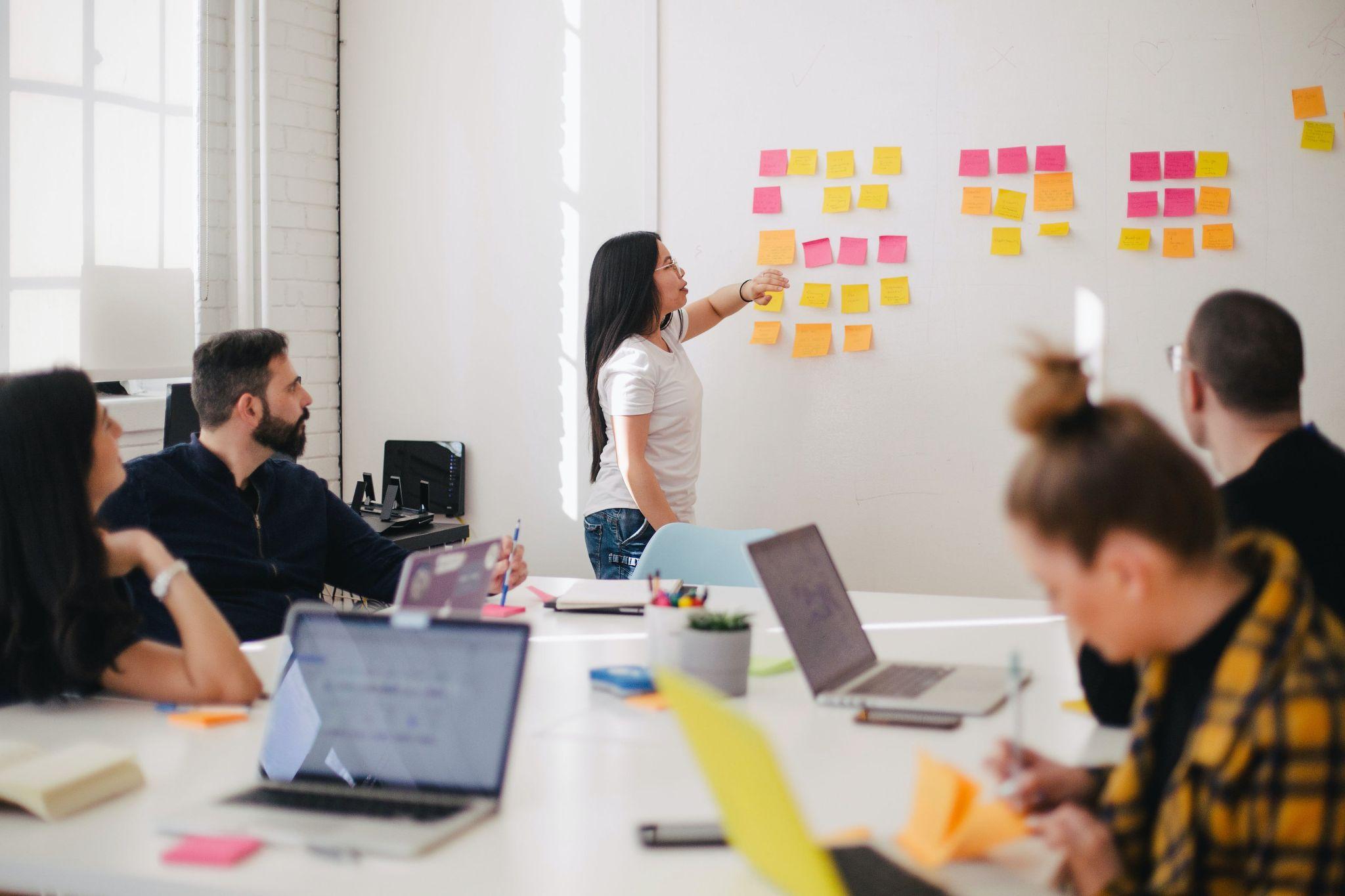 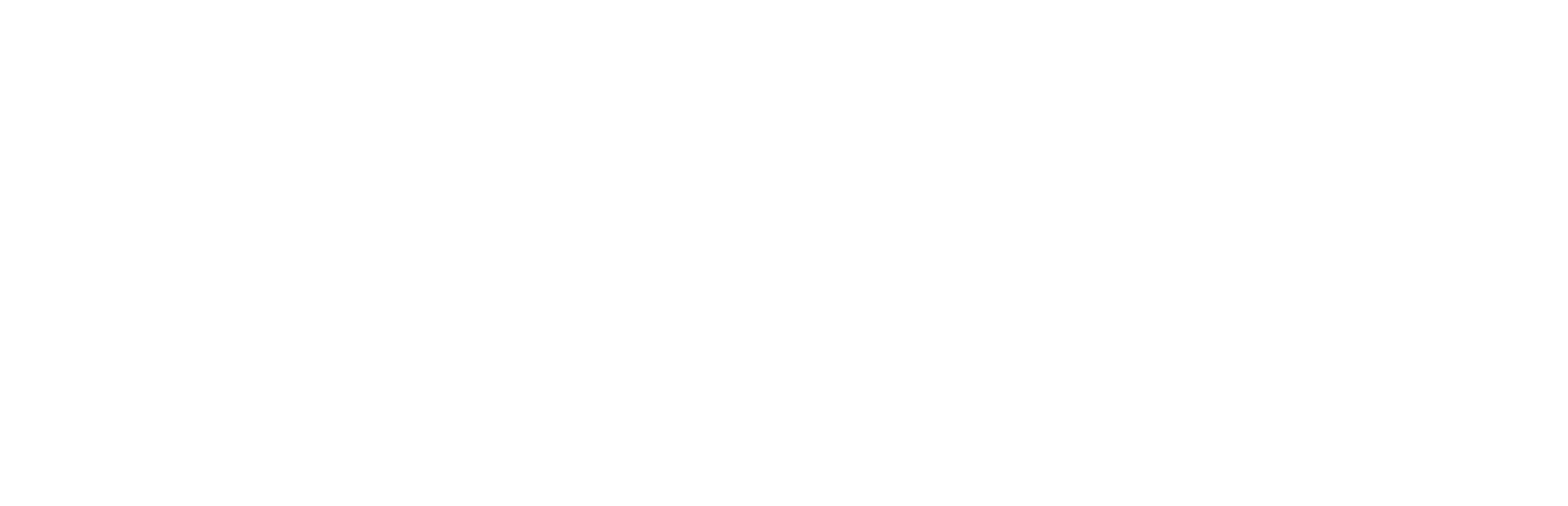 Empowering Our Staff
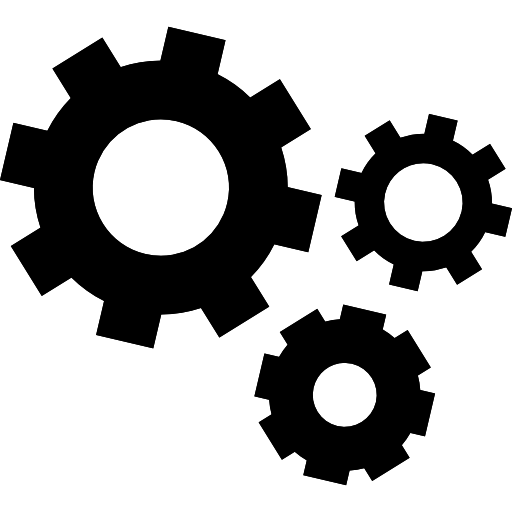 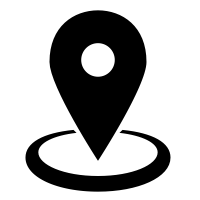 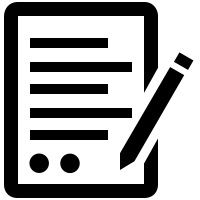 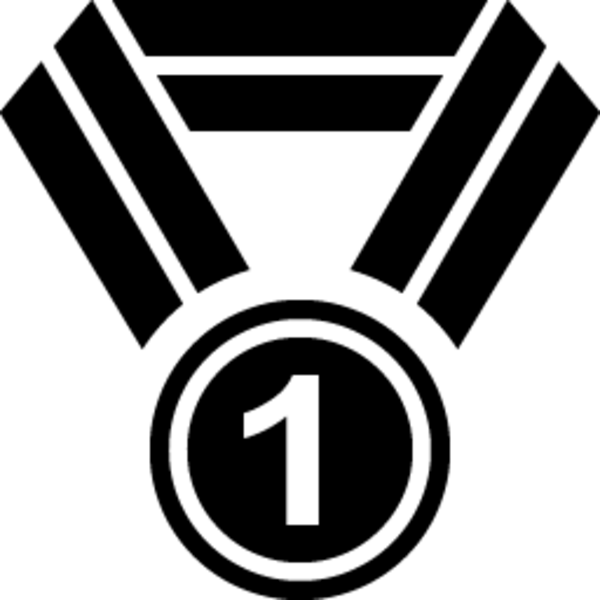